Two op amp measurement loop
1
Power Supply Rejection Ratio
PSRR test part 1 of 2
PSRR = ΔVOS / ΔVS
Min Supply
999 R1
R1
+1.85V
DUT
-
+
VOS
A2
1000·VOS
-0.85V
[Speaker Notes: Does this circuit look familiar?

Simplified, conceptual

How does the customer use it? With the inputs at mid supply?  With the inputs at the most negative rail?]
Power Supply Rejection Ratio
PSRR test part 2 of 2
Max Supply
PSRR = ΔVOS / ΔVS
+3.25V
999 R1
R1
DUT
-
+
VOS
A2
1000·VOS
-2.25V
Power Supply Rejection Ratio
VOS vs. VS
“Soft” breakdown at high voltage.
VOS(μV)
Operation “falling out”
at low voltage.
1          2         3          4           5          6
Total Supply Voltage
[Speaker Notes: We include PSRR vs. Frequency and CMRR vs. Frequency in out data sheets.]
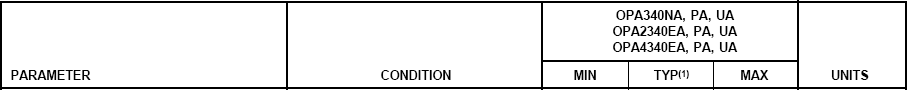 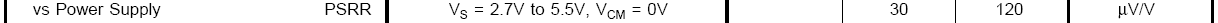 120
   90
   60
   30
     0
  -30
  -60
  -90
-120
PSRR is slope over end-points.
VOS(μV)
Max
 Vs
Min
 Vs
Power Supply Rejection Ratio
At TA = +25°C, RL = 10kW connected to VS/2 and VOUT = VS/2, unless otherwise noted.
PSRR = ΔVOS  / ΔVS
1          2         3          4                       6
Total Supply Voltage
[Speaker Notes: ? At min Vs the Aol falls off
? At max Vs soft breakdown]